Узор для матрешки.
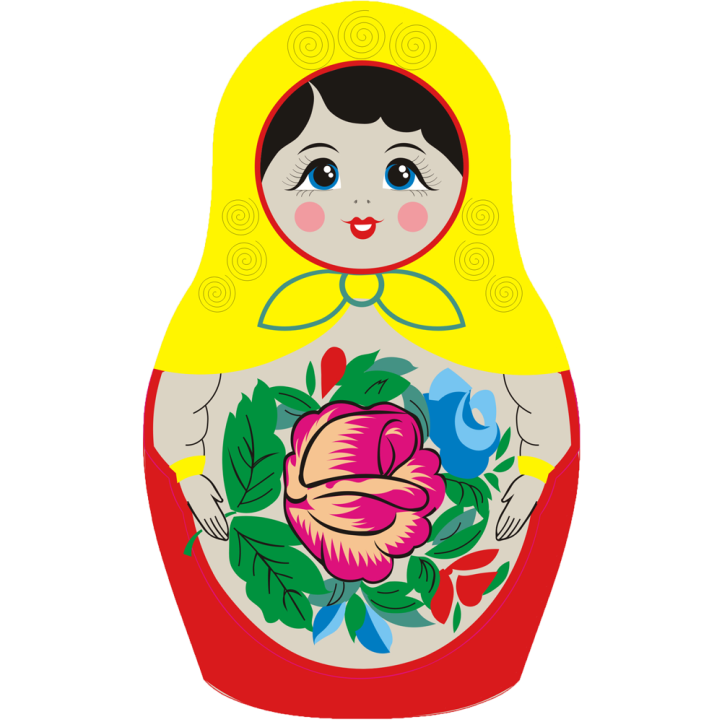 Воспитатель:  Архипова А.В.
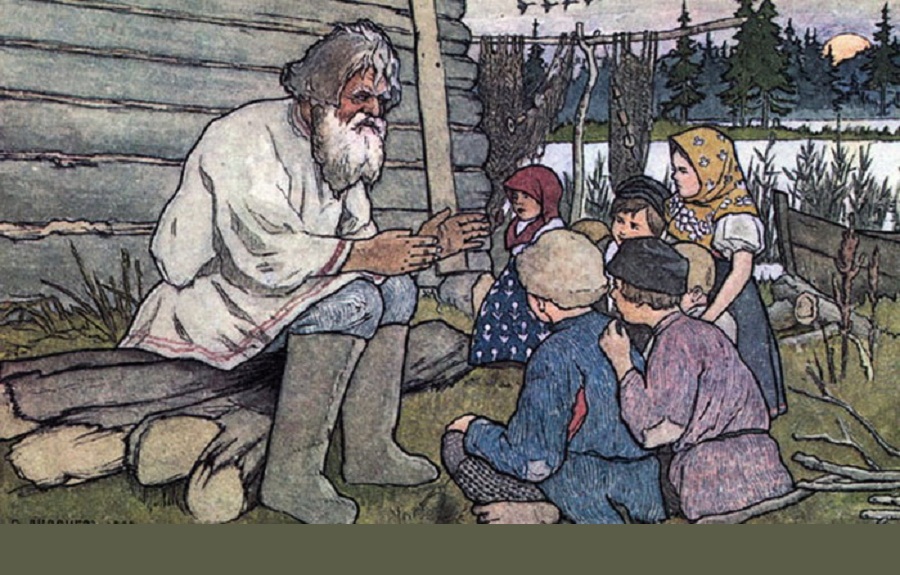 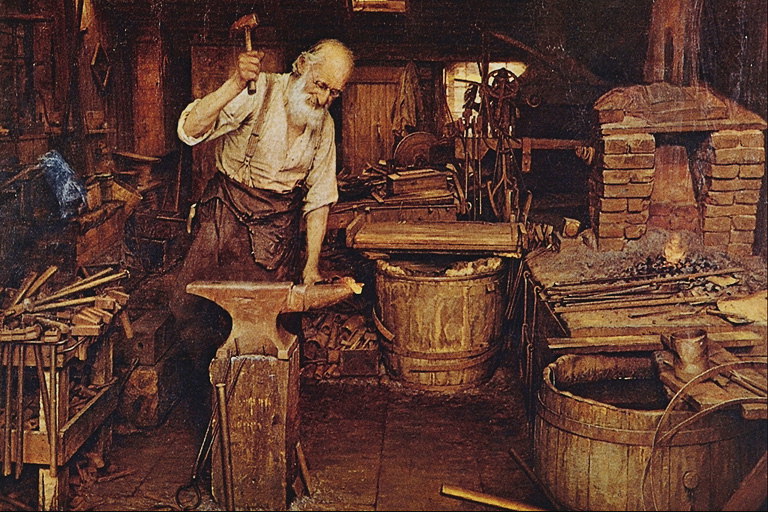 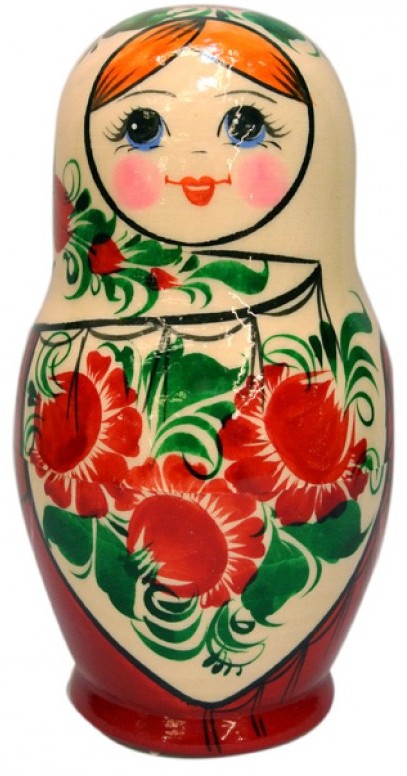 Деревянные подружкиЛюбят прятаться друг в дружке,Носят яркие одёжки,Называются — …
(Матрешки)
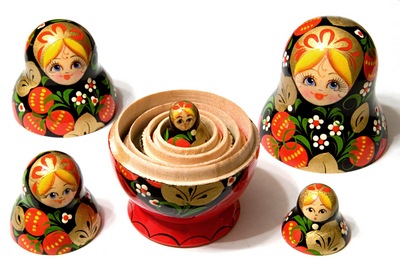 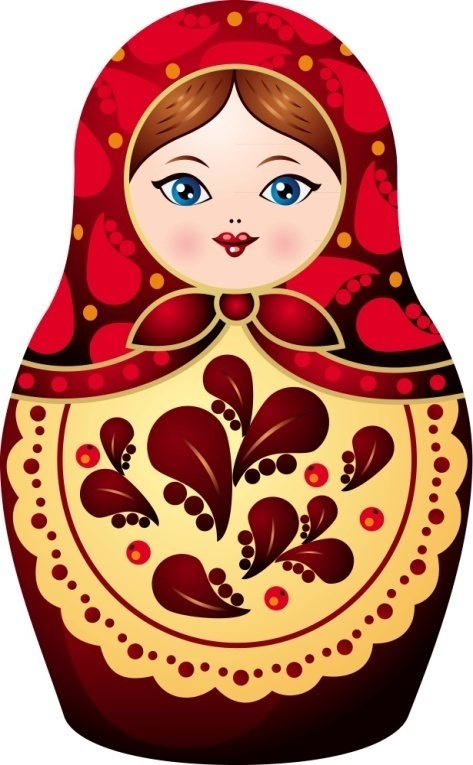 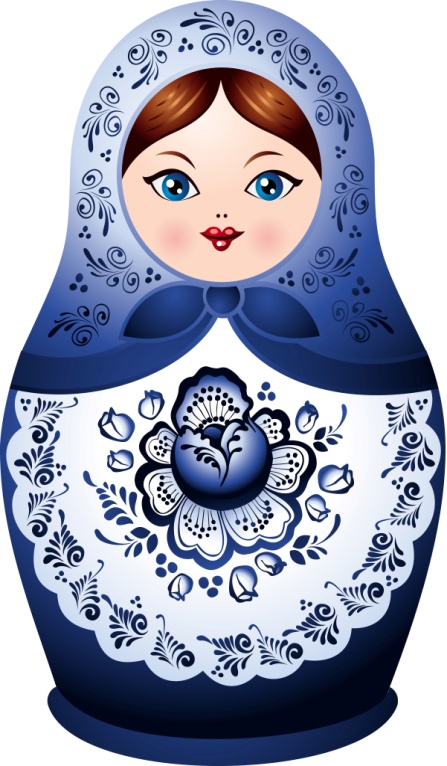 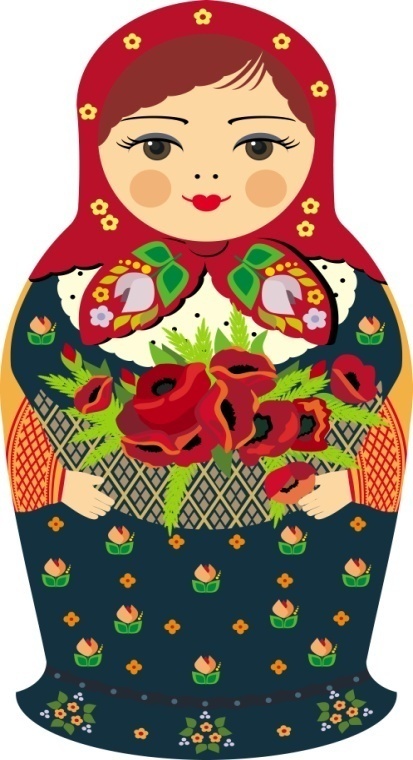 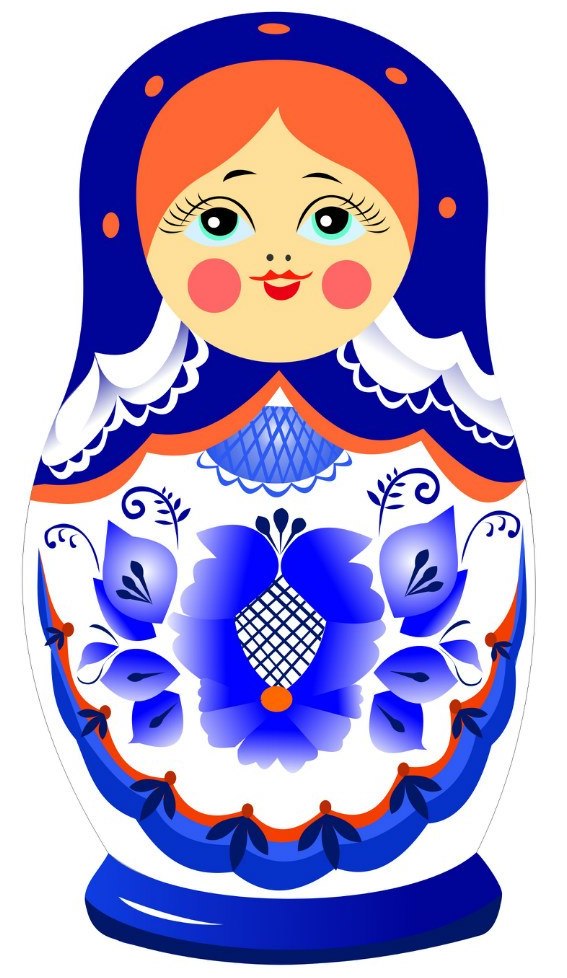 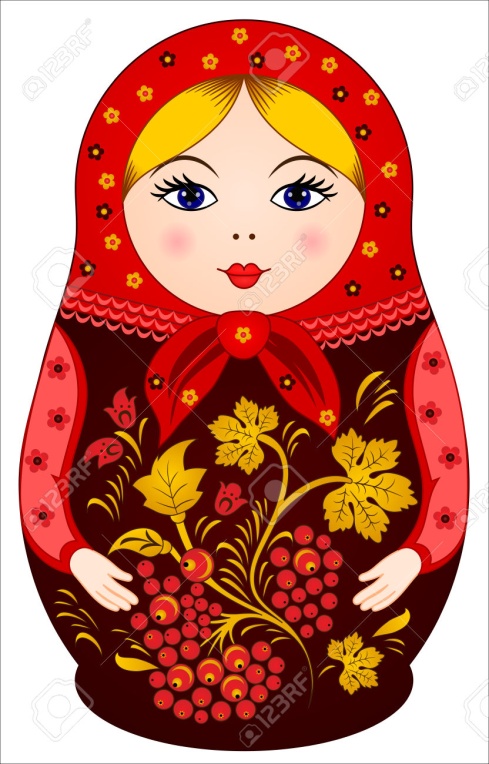 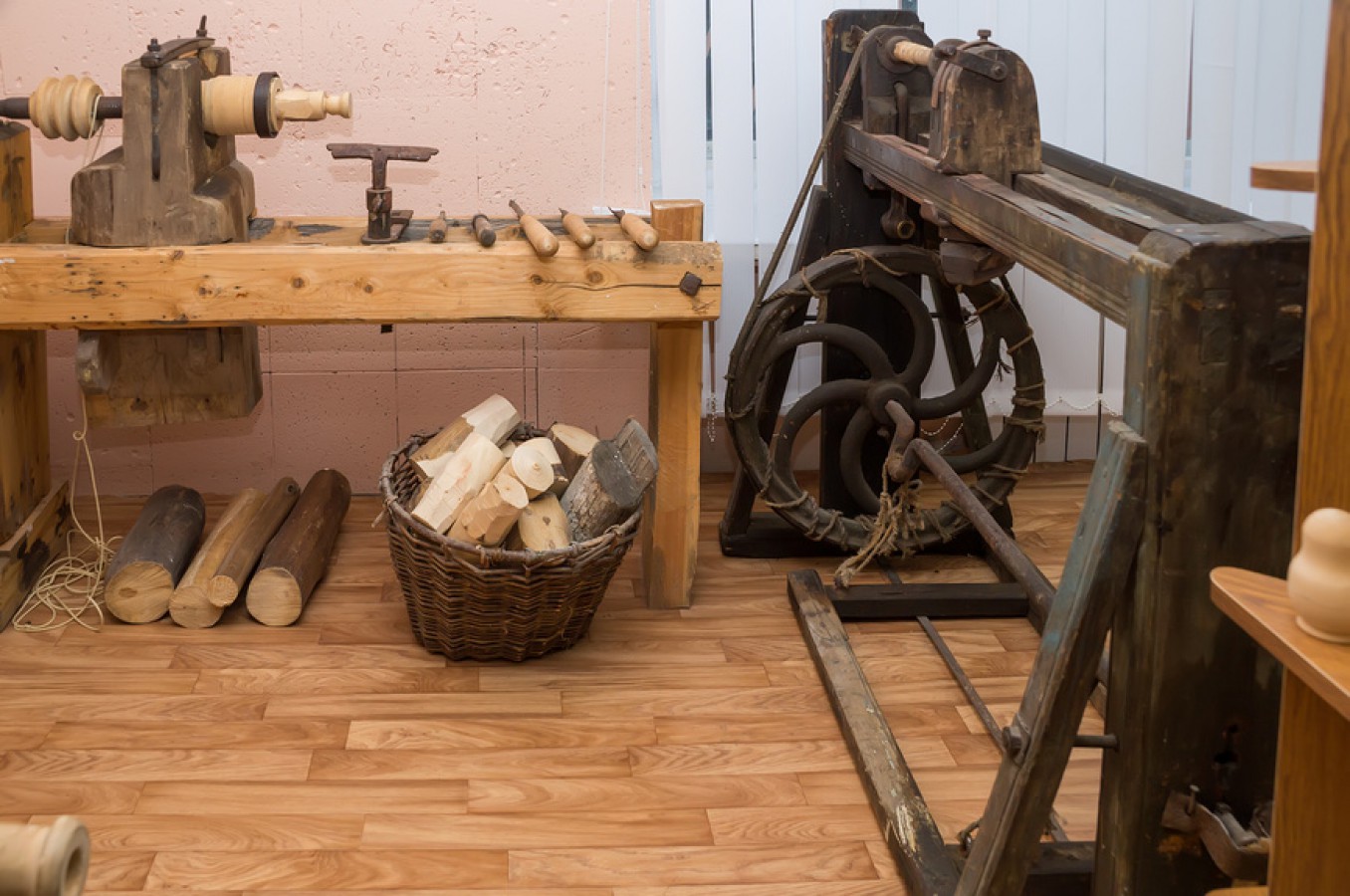 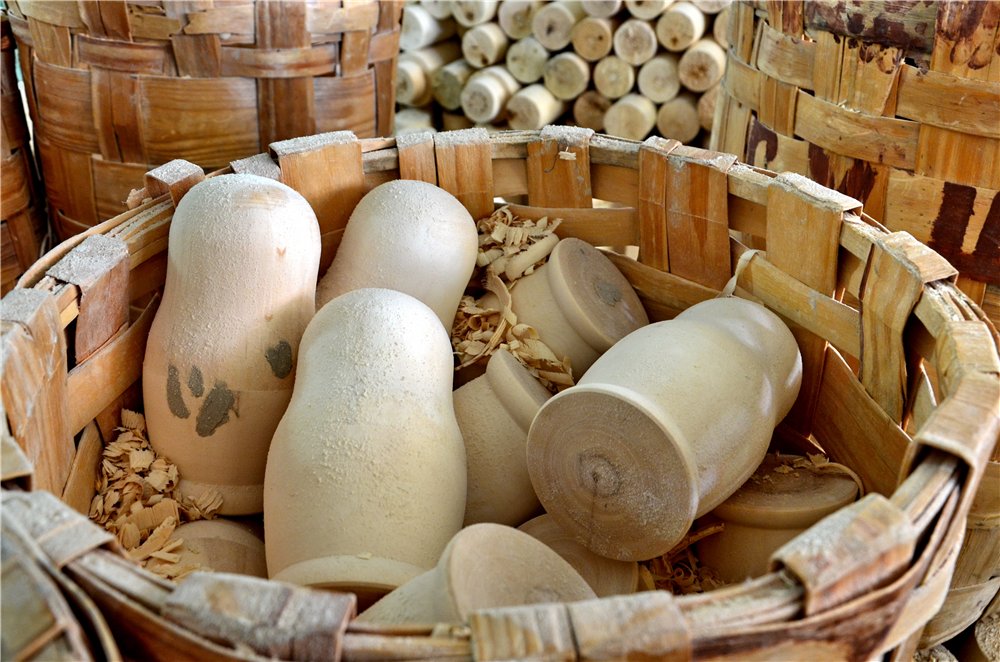 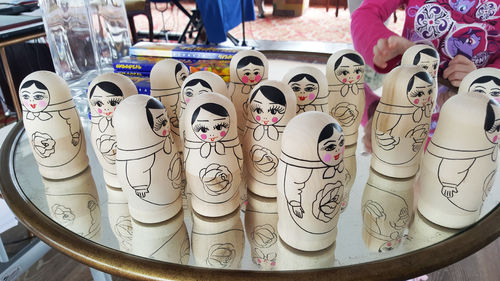 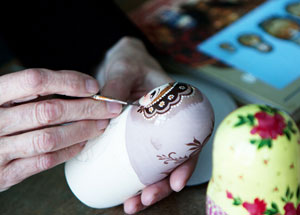 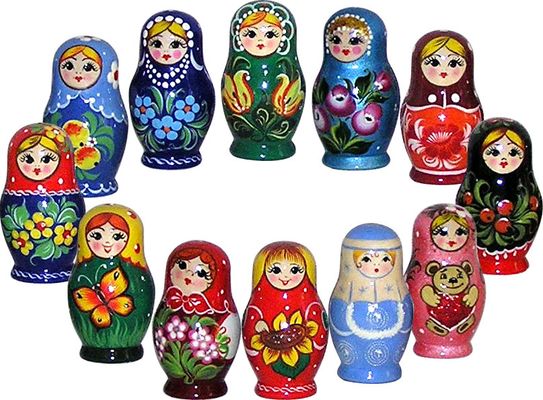